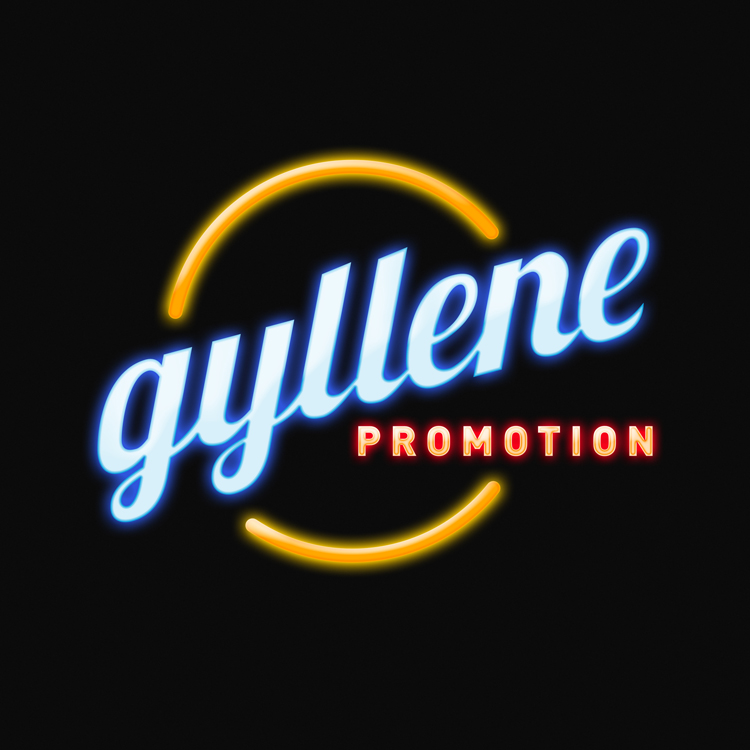 Ellinor Åhs
Gyllene Promotion AB

www.gyllenepromotion.se

ellinor@gyllenepromotion.se

070-694 95 16
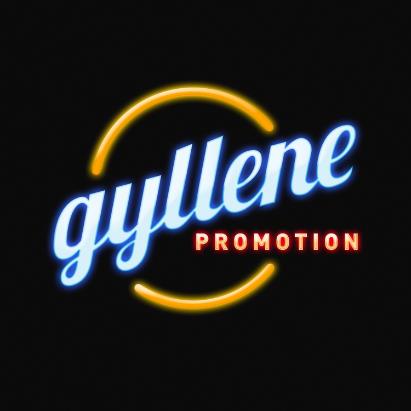 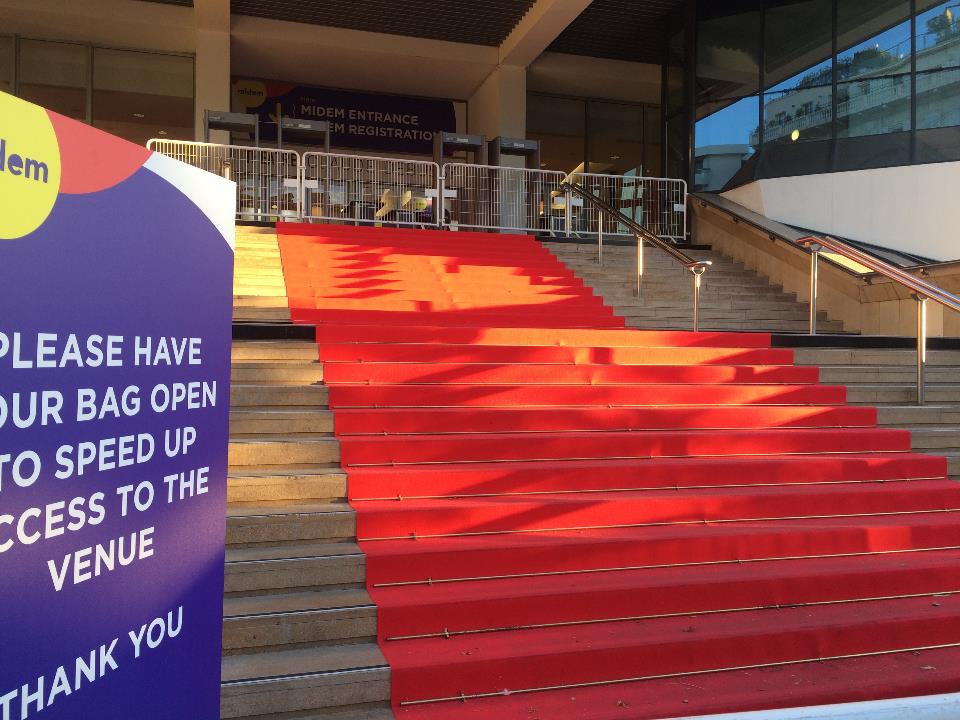 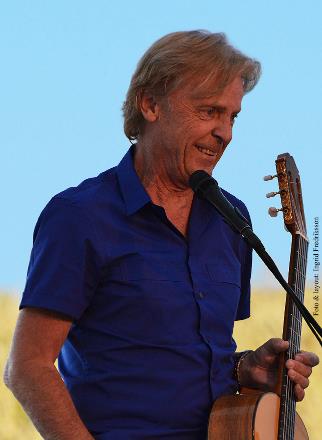 Ellinor Åhs
Gyllene Promotion AB

www.gyllenepromotion.se

ellinor@gyllenepromotion.se

070-694 95 16
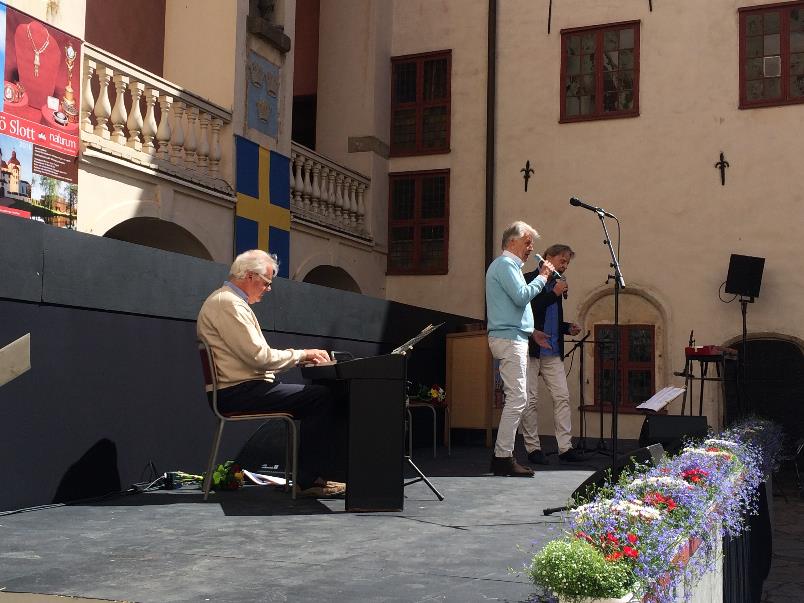 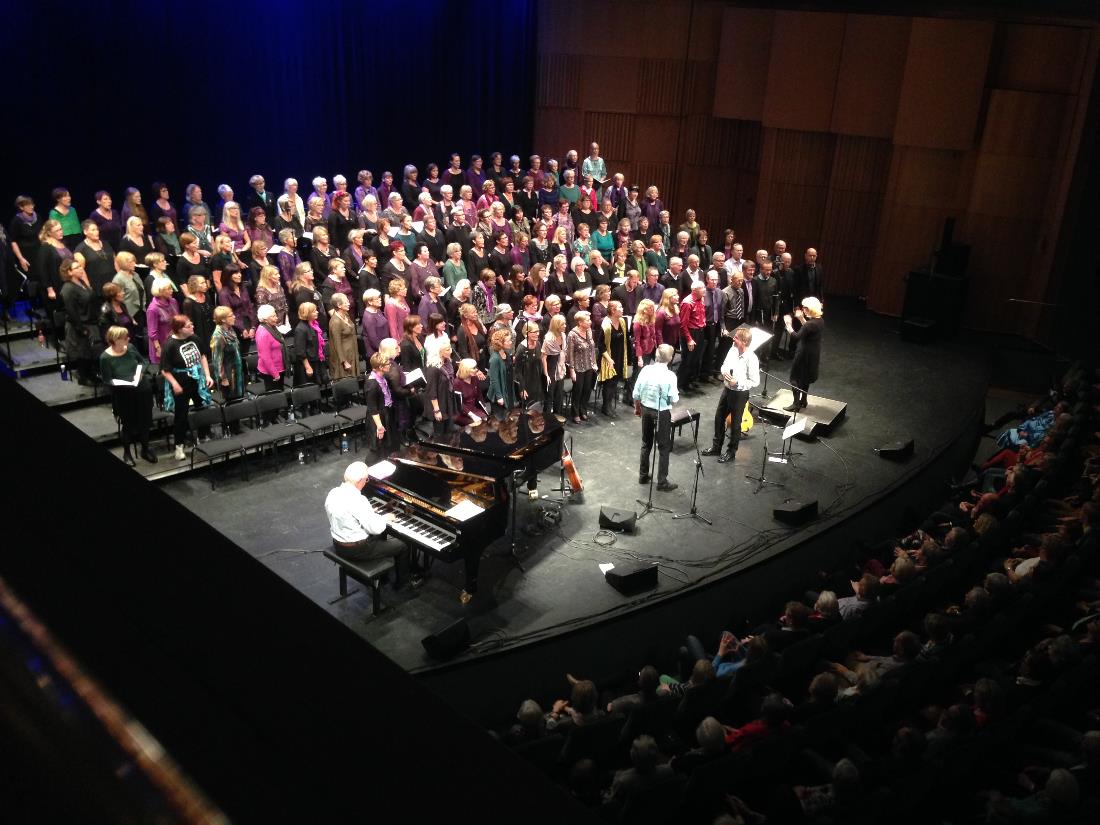 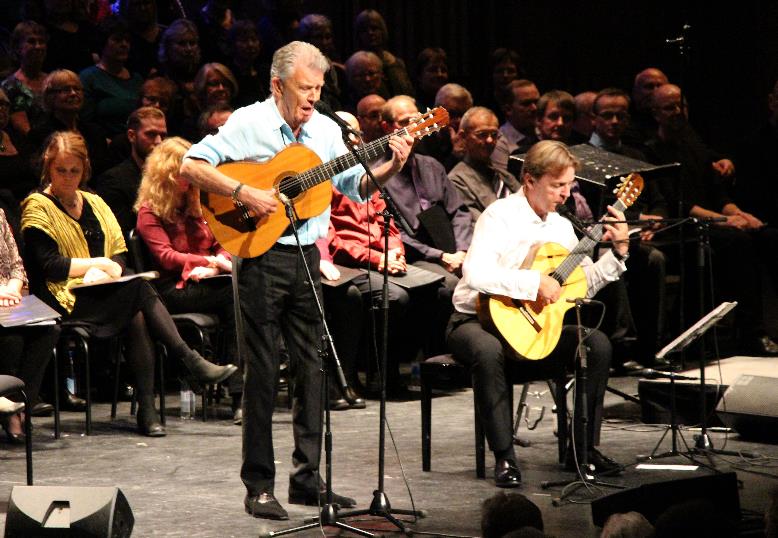 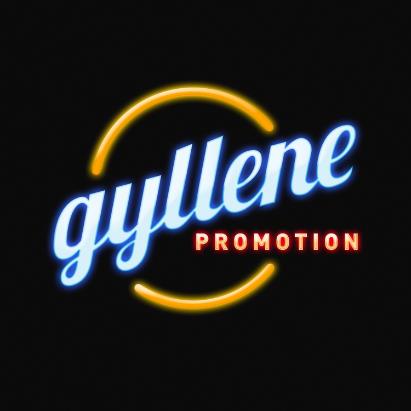 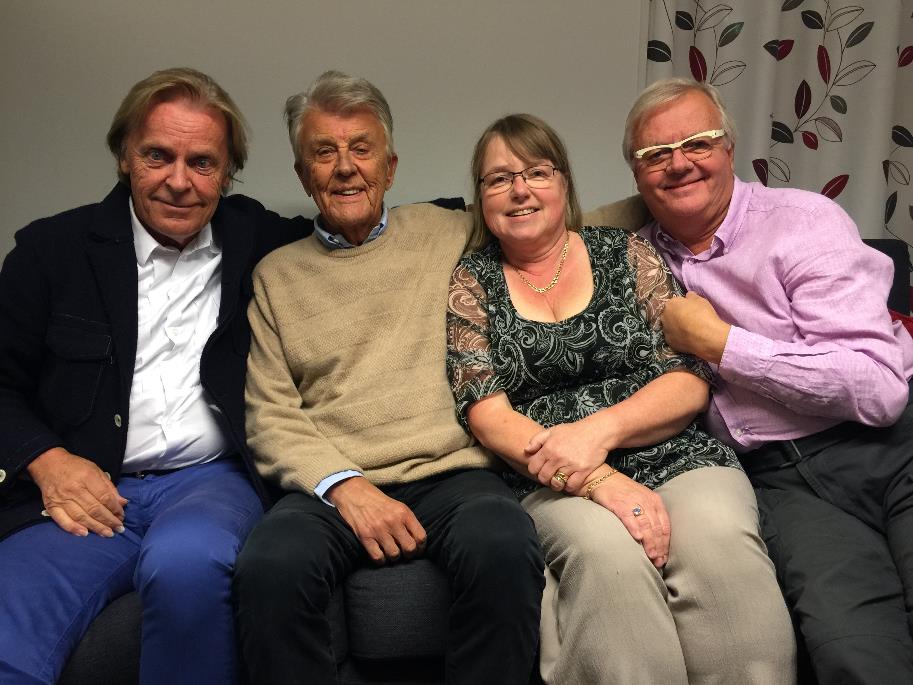 Ellinor Åhs
Gyllene Promotion AB

www.gyllenepromotion.se

ellinor@gyllenepromotion.se

070-694 95 16
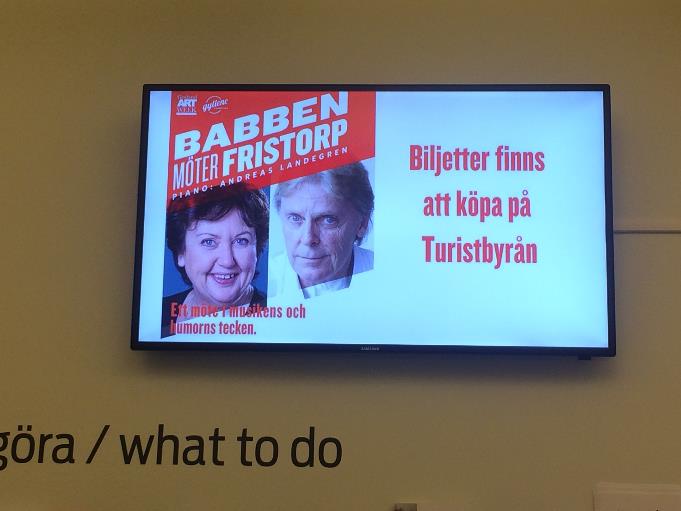 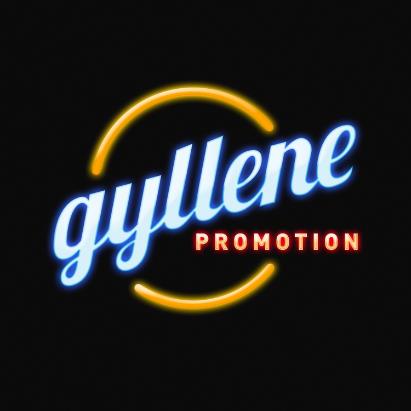 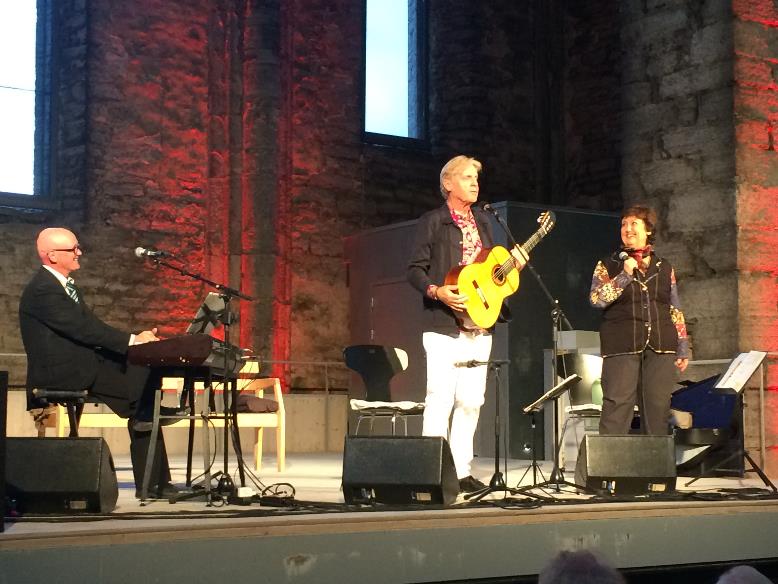 Ellinor Åhs
Gyllene Promotion AB

www.gyllenepromotion.se

ellinor@gyllenepromotion.se

070-694 95 16
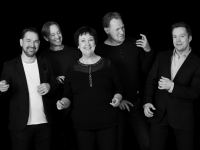 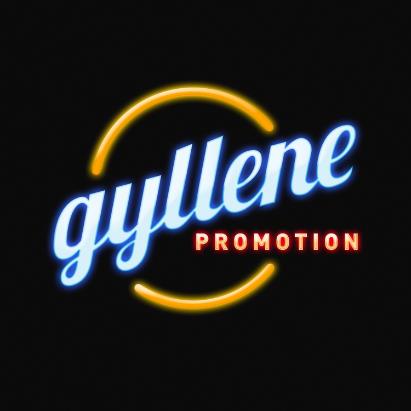 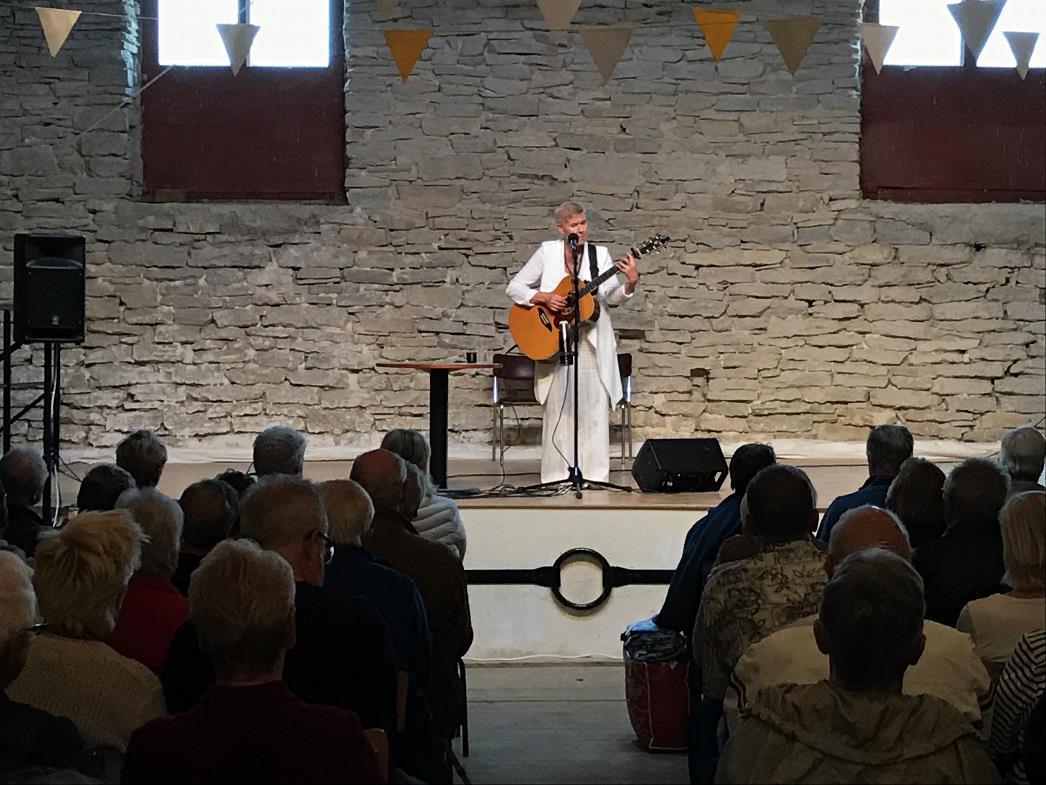 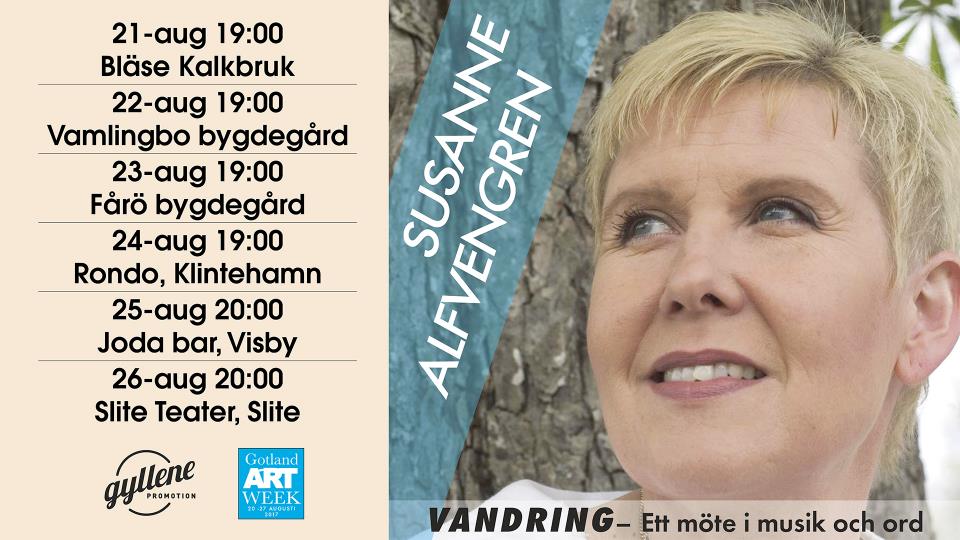 Ellinor Åhs
Gyllene Promotion AB

www.gyllenepromotion.se

ellinor@gyllenepromotion.se

070-694 95 16
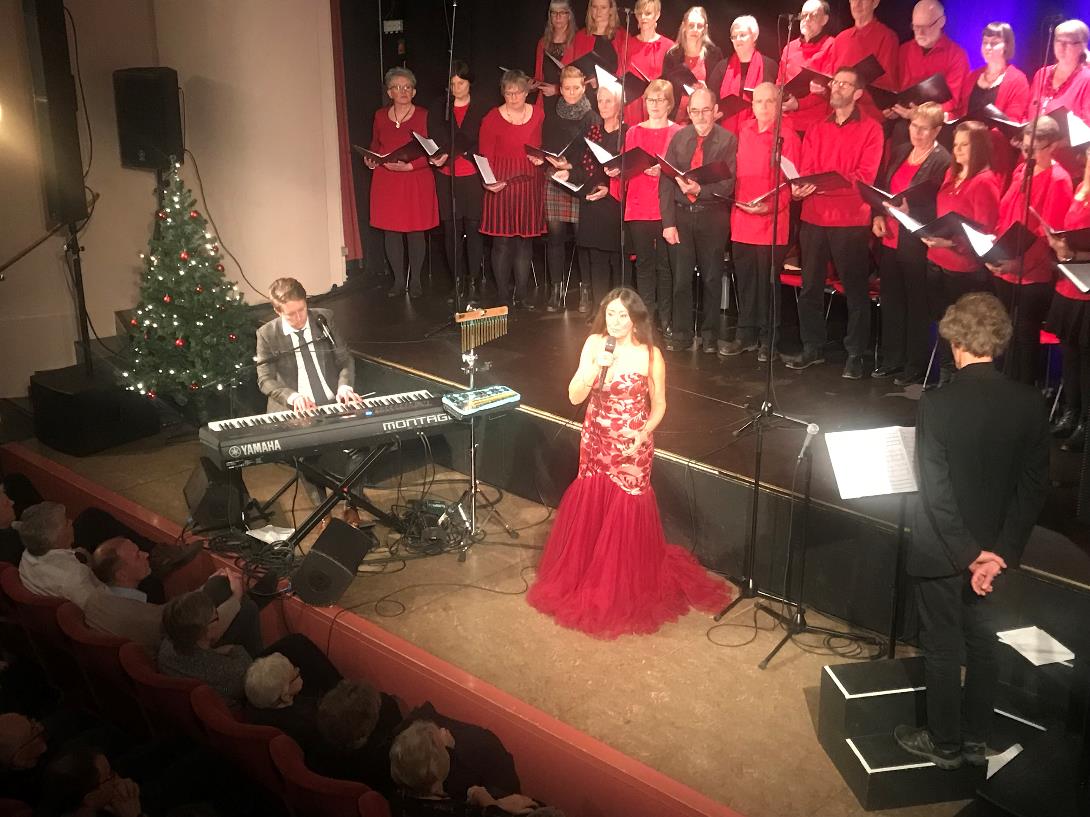 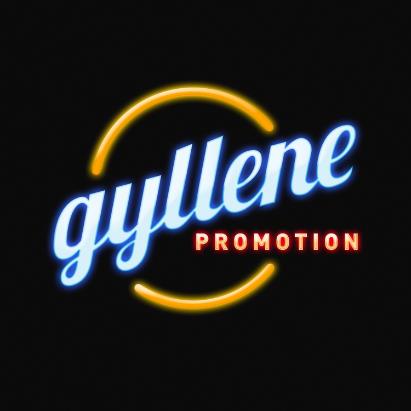 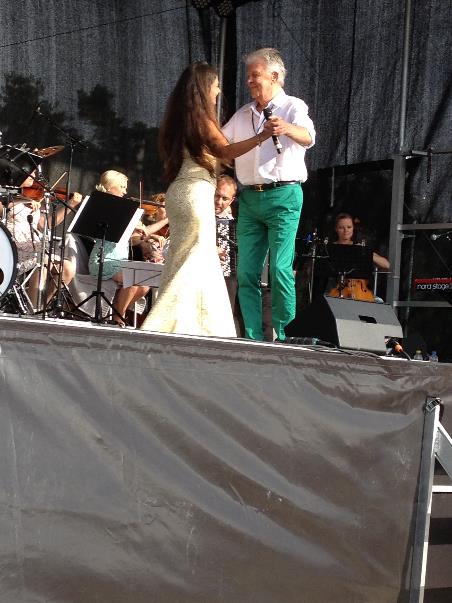 Ellinor Åhs
Gyllene Promotion AB

www.gyllenepromotion.se

ellinor@gyllenepromotion.se

070-694 95 16
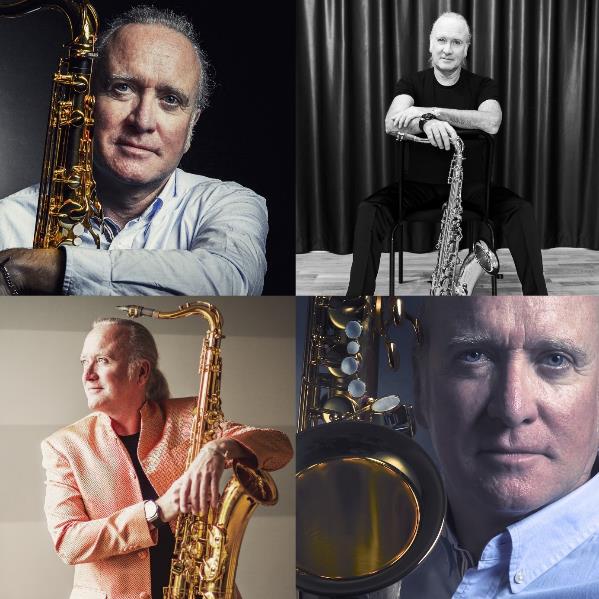 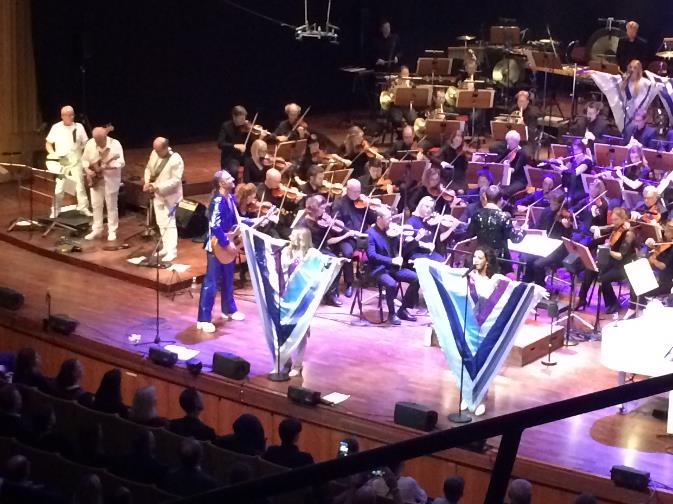 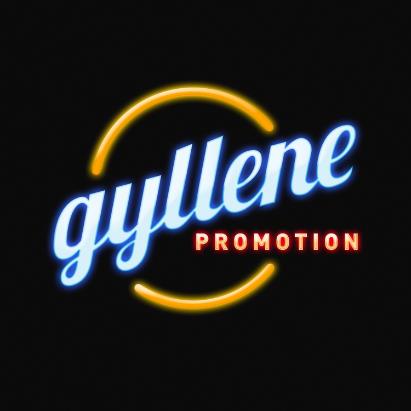 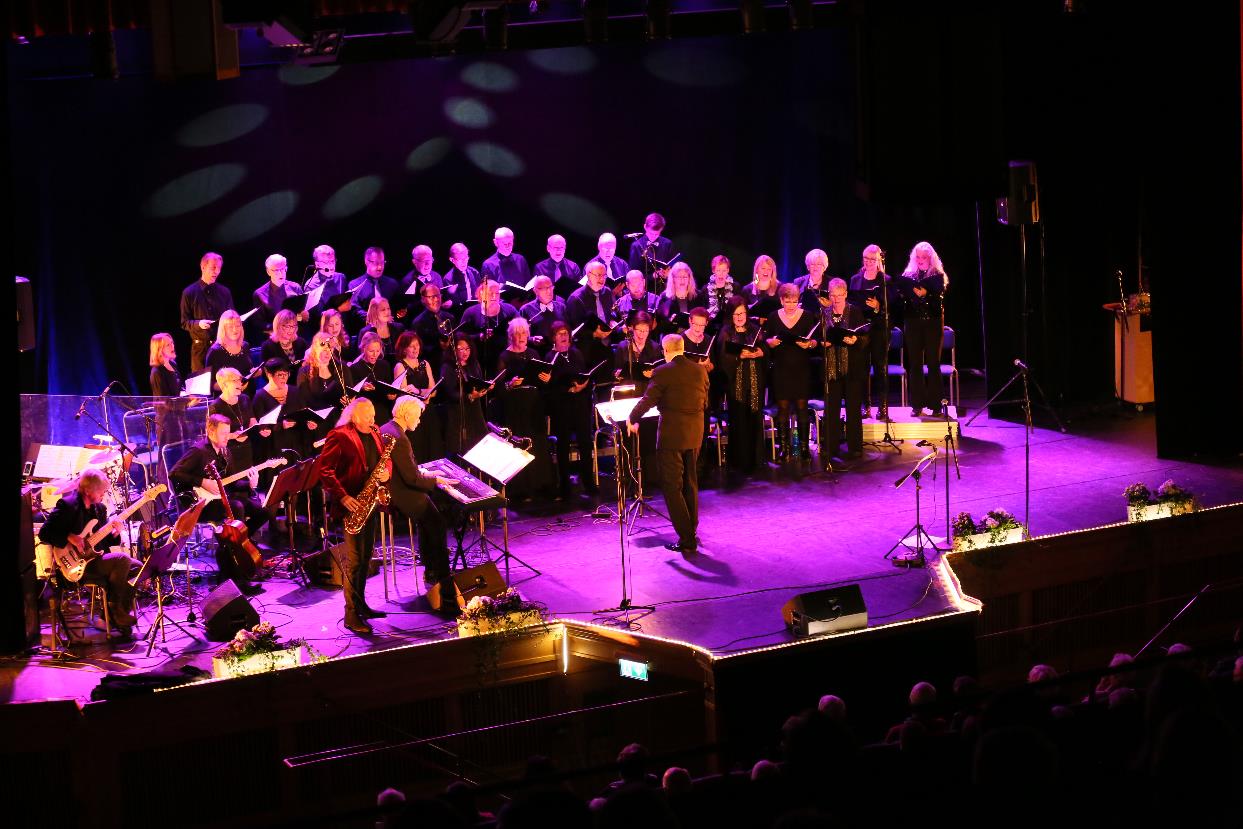 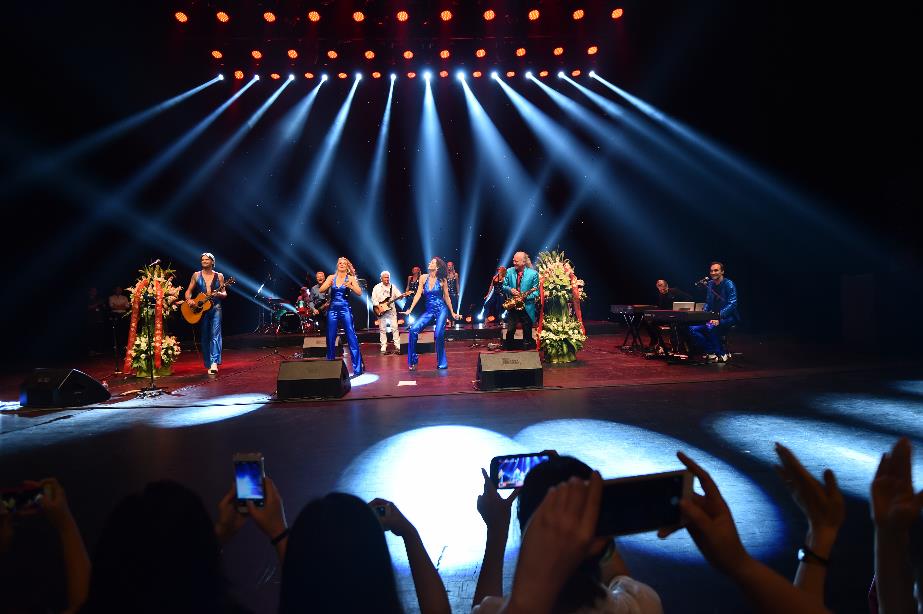 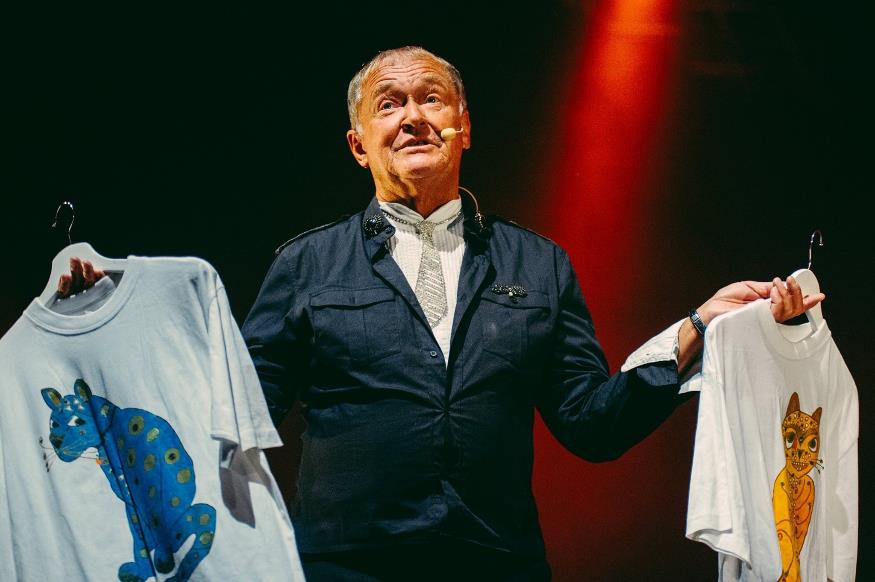 Ellinor Åhs
Gyllene Promotion AB

www.gyllenepromotion.se

ellinor@gyllenepromotion.se

070-694 95 16
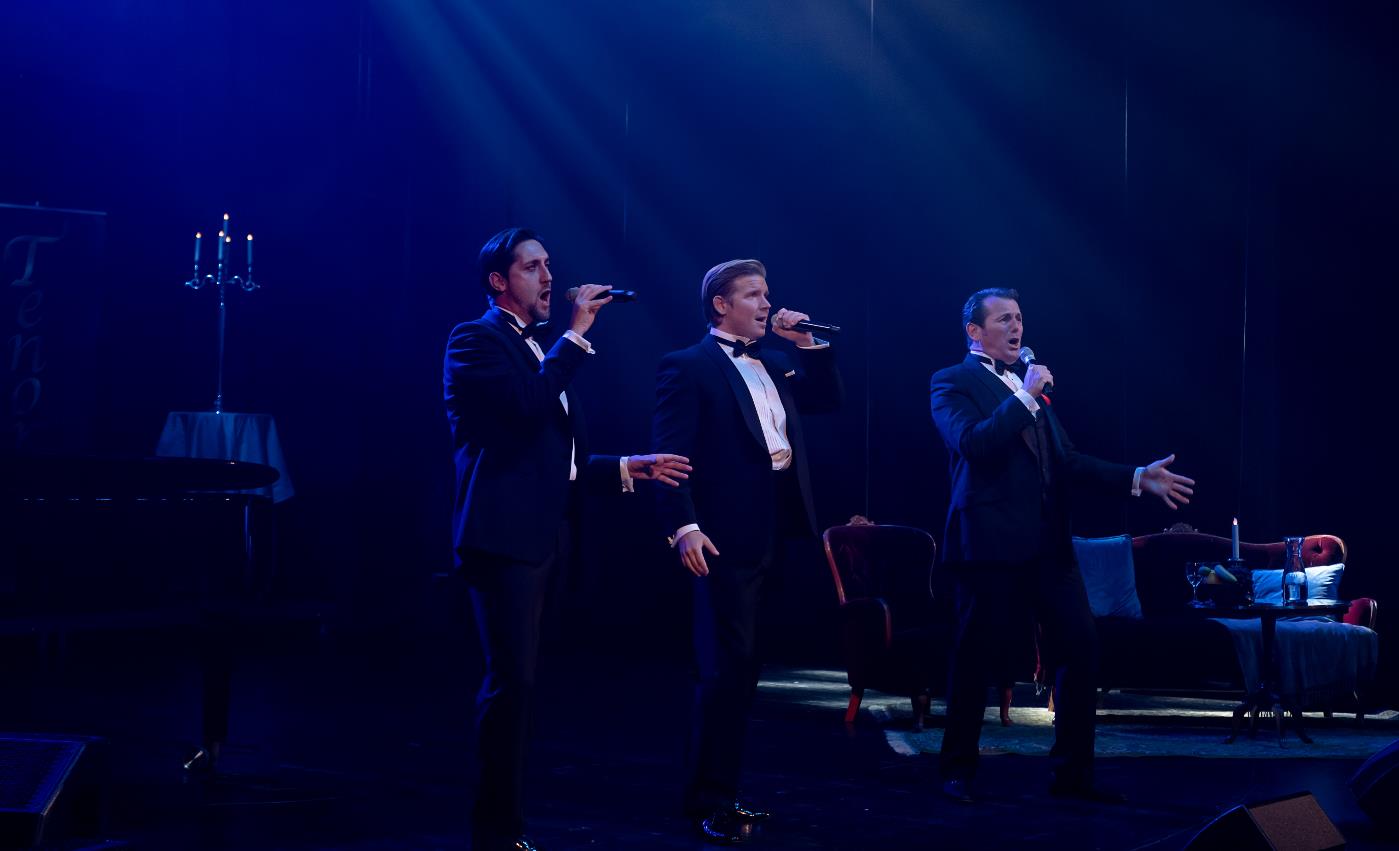 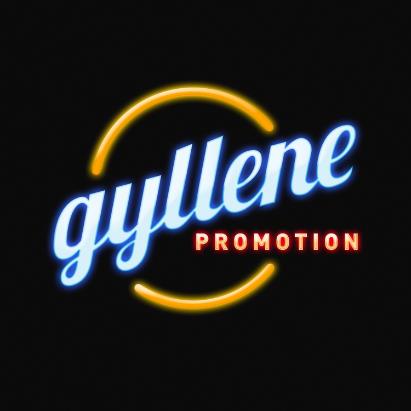 Ellinor Åhs
Gyllene Promotion AB

www.gyllenepromotion.se

ellinor@gyllenepromotion.se

070-694 95 16
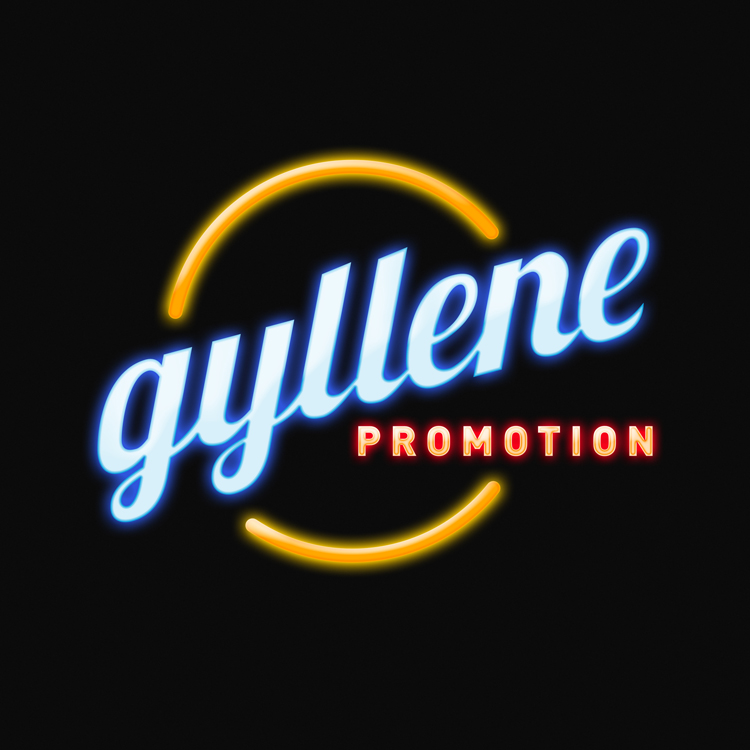 Ellinor Åhs
Gyllene Promotion AB

www.gyllenepromotion.se

ellinor@gyllenepromotion.se

070-694 95 16